Strategi & Taktik Hubungan MasyarakatPertemuan 5 : Analisis Publik
Fasya Syifa Mutma
2021
CAPAIAN PEMBELAJARAN
Mahasiswa mampu menganalisis publik, dalam perencanaan strategi dan taktik Public Relations
Strategic Grouping
Pengelompokan orang-orang yang terkait dengan organisasi
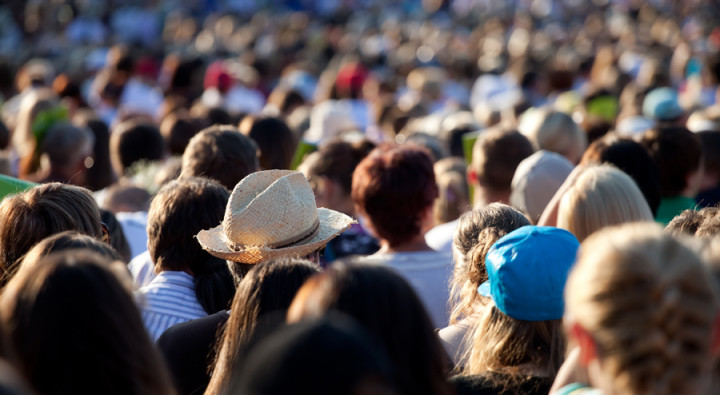 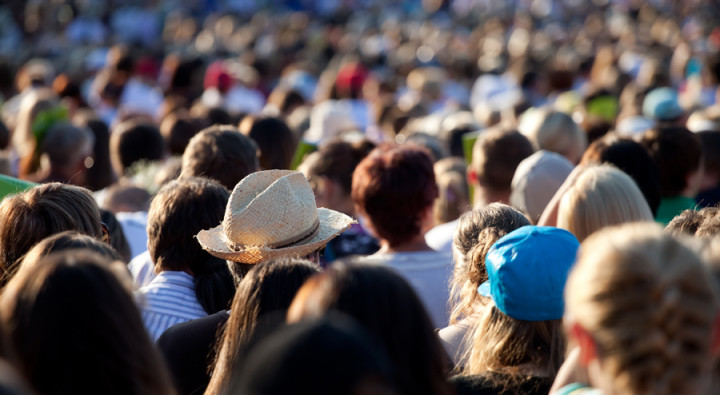 PUBLIC
Adalah sekelompok orang yang memiliki ketertarikan yang sama yang bersifat homogen

Menyadari akan situasi yang sama seperti yang dihadapi oleh organisasi
Tercipta karena adanya interaksi dan ketergantungan dengan organisasi. Sehingga isu organisasi juga menjadi isu publik
Publik seperti ‘keluarga’, kita tidak memilih, tapi mereka ada, untuk itu perusahaan/organisasi harus bisa deal with them
MARKET
Organisasi memilih market untuk mendukung program organisasi utamanya dalam hal pemasaran
Segmentasinya dibuat berdasarkan usia, pendapatan, dan gaya hidup yang sekiranya dapat membantu tercapainya tujuan organisasi
Market seperti ‘teman’, kita memilih siapa yang akan menjadi teman kita
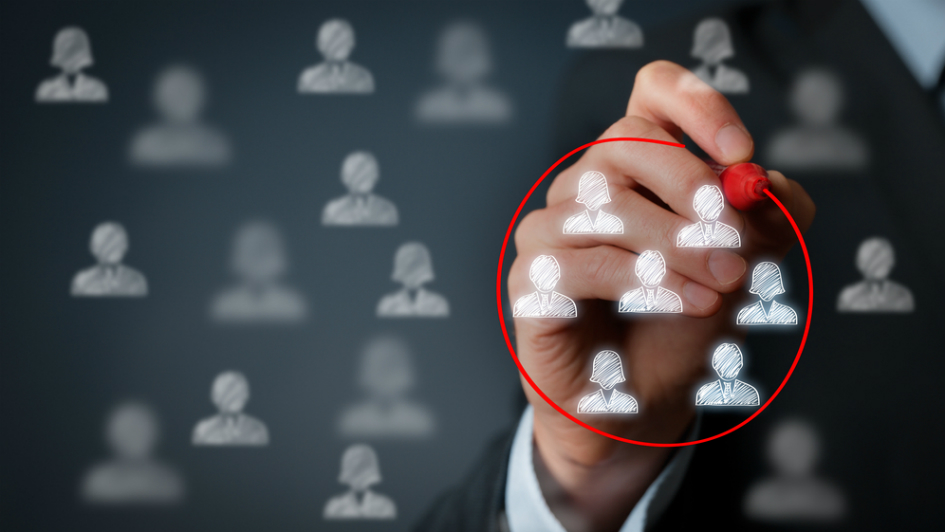 AUDIENCE
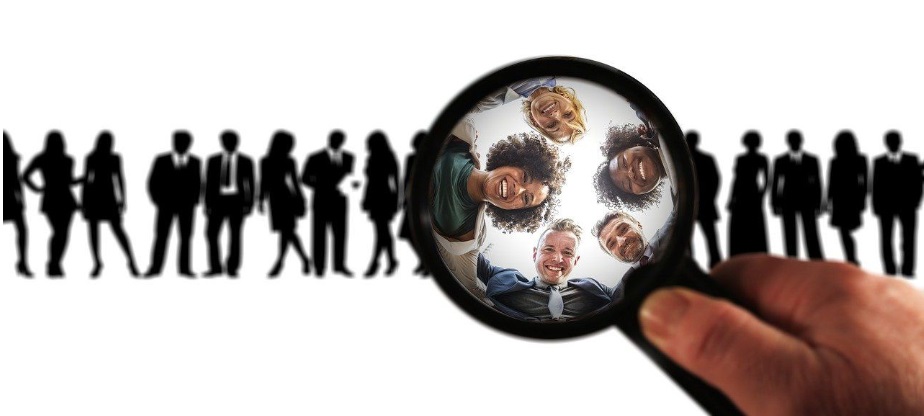 Kumpulan orang yang menaruh perhatian pada media komunikasi dan menerima pesan melalui media tersebut
Dapat dikategorikan berdasar pada Demographic, yaitu: umur dan pendapatan. Serta berdasarkan Psycographic, yaitu: gaya hidup dan nilai (value)
Contohnya, dalam kampanye politik, orang yang mendengarkan pesan kampanye dari berbagai media adalah audiens yang berasal dari berbagai latar belakang
STAKEHOLDER
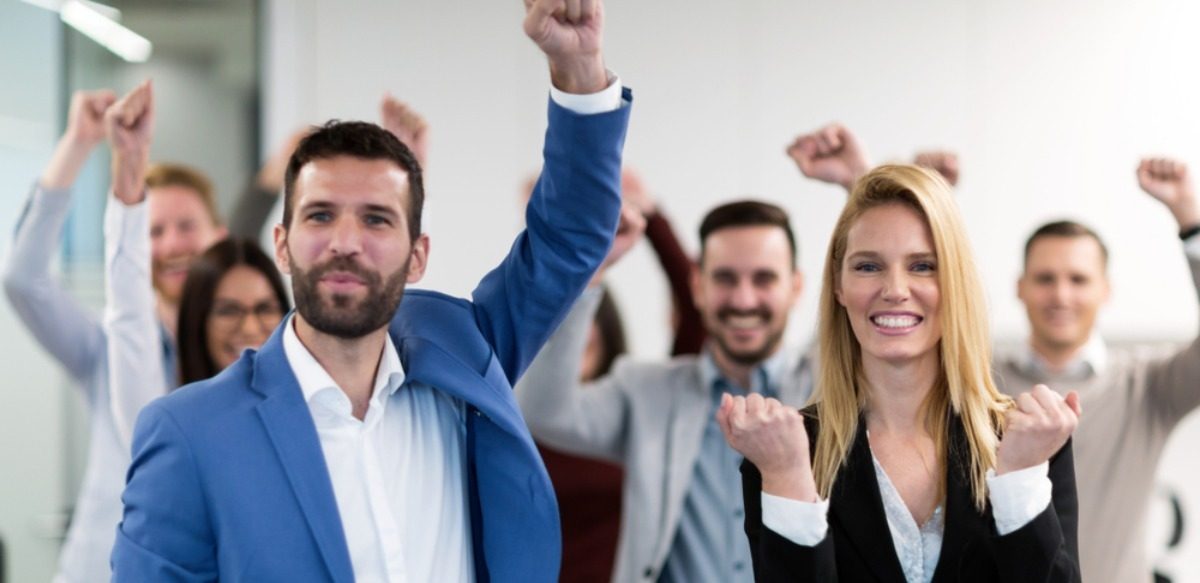 Stakeholder / pemangku kepentingan memiliki keterkaitan dengan visi dan misi organisasi Sedangkan publik berhubungan dengan organisasi melalui pesan
Stakeholder lebih menyadari keterkaitan dengan organisasi
THE CHARACTERISTICS OF PUBLIC
THE CHARACTERISTIC OF PUBLIC
CATEGORIES OF PUBLIC
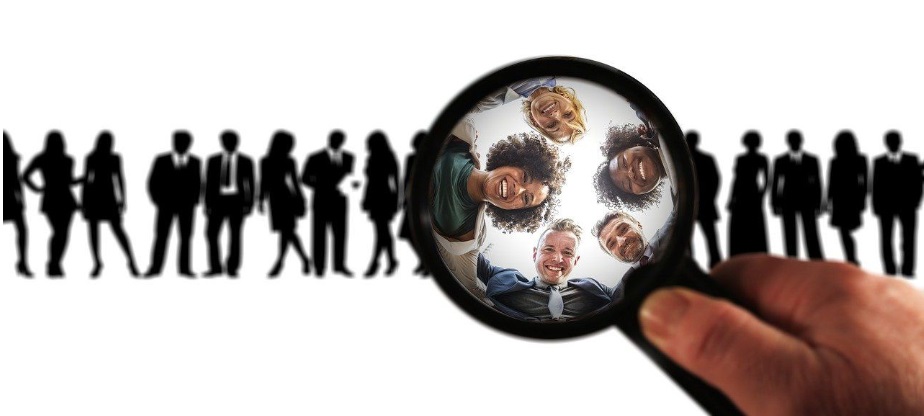 KEY PUBLICS
Publik yang spesifik dan sesuai dengan tujuan program

Setelah ditemukan publik secara general, kemudian dilakukan spesifikasi untuk menetukan key publik
Key publik merupakan orang-orang yang ingin dilibatkan dalam proses komunikasi
Contoh: Dalam sebuah kampanye politik, calon pemimpin daerah memprioritaskan pemilih pemula sebagai key public dibandingkan pemilih dengan kisaran usia dewasa karena dirasa sudah memiliki pengetahuan politik yang cukup. Sehingga strategi komunikasi yang digunakan sesuai dengan key public tersebut
KEY CHARACTERISTICS
Tahapan ini bertujuan untuk melihat kebutuhan publik dari karakteristiknya.
Mengetahui karakteristik publik dan menghubungkannya dengan key publics dapat membuat komunikasi lebih efektif dan lebih bersifat persuasif
STAGE OF PUBLIC
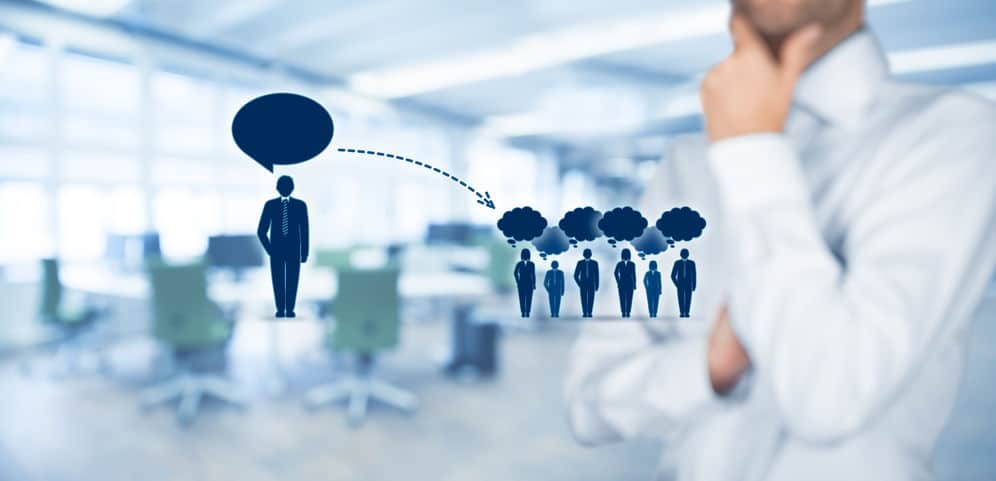 OPINION LEADERS
Opinion Leaders memiliki pengaruh yang besar dalam membentuk opini dan membentuk sikap publik organisasi, berfungsi sebagai word-of-mouth support (penghubung penyampaian informasi dari organisasi pada publik)

Terbagi menjadi: Formal dan Informal Opinion Leaders
Formal : Terstruktur dan memiliki otoritas yang diakui (Contoh: Presiden, Gubernur, Rektor, dll)
Informal: Publik menganggap seseorang memiliki kemampuan dalam mengkaji suatu topik (Contoh: Seorang pakar dalam bidang tertentu, jurnalis senior, dll)
CULTURAL CONTEXT
Organisasi harus memahami budaya yang ada di tengah masyarakat. Praktisi PR harus peka dalam menganalisis budaya publik terlebih di tengah penggunaan media sosial, kesalahan terkait dengan budaya akan tersebar dengan cepat melalui media internet.

Case Study :
Dolce & Gabbana Campaign

In mid-November 2018, Dolce & Gabbana, the Italian luxury fashion brand, launched three short videos on the Chinese social media network Weibo to promote its upcoming Shanghai runway extravaganza, dubbed "The Great Show“.
Video contain explicit racism and hurt the Chinese people.
Racism events carried out by the D&G brand and D&G Co-Founders will potentially destroy the D&G business not only in China but also throughout the world because consumers feel exploited.
BENEFIT STATEMENT
Pernyataan manfaat atau keuntungan yang dapat ditawarkan oleh produk, layanan, atau ide kepada publiknya, atau bagaimana cara organisasi kita untuk memenuhi kebutuhan atau memecahkan masalah di publik
Contoh: manfaat yang ditawarkan toko buku online kepada mahasiswa disampaikan dalam pernyataan sebagai berikut “Cyber Booksellers dapat meyakinkan mahasiswa bahwa mereka bisa menyediakan buku dengan harga diskon dengan pengiriman segera”
THANK YOU
REFERENCES

Smith, R. D. (2017). Strategic Planning for Public Relations (5th edition). New York: Routledge.